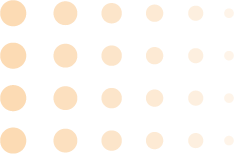 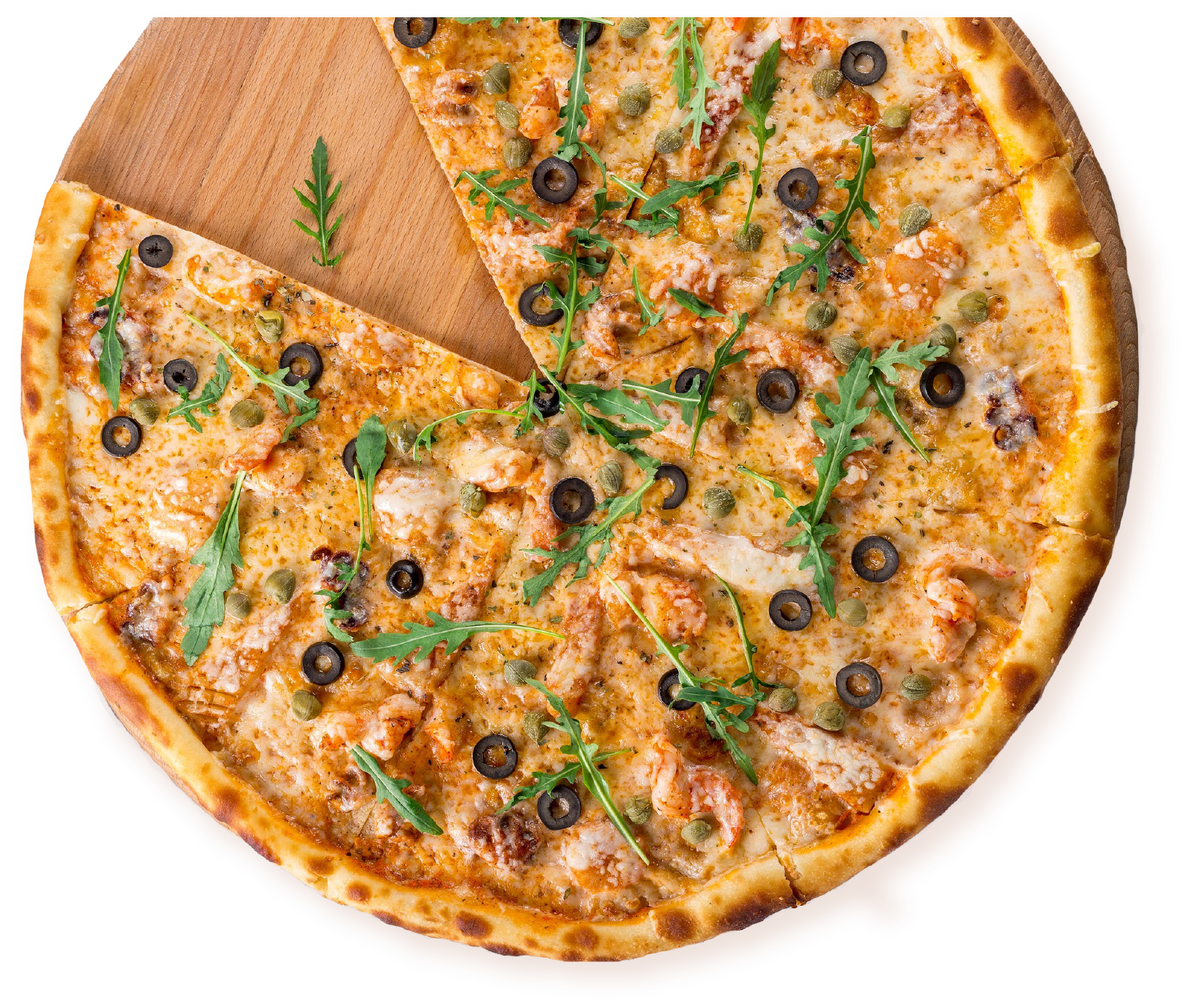 extra
DELICIOUS 
PIZZA
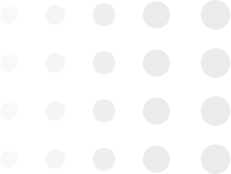 Savor Every Slice of Perfection
LET'S BE IN TOUCH:
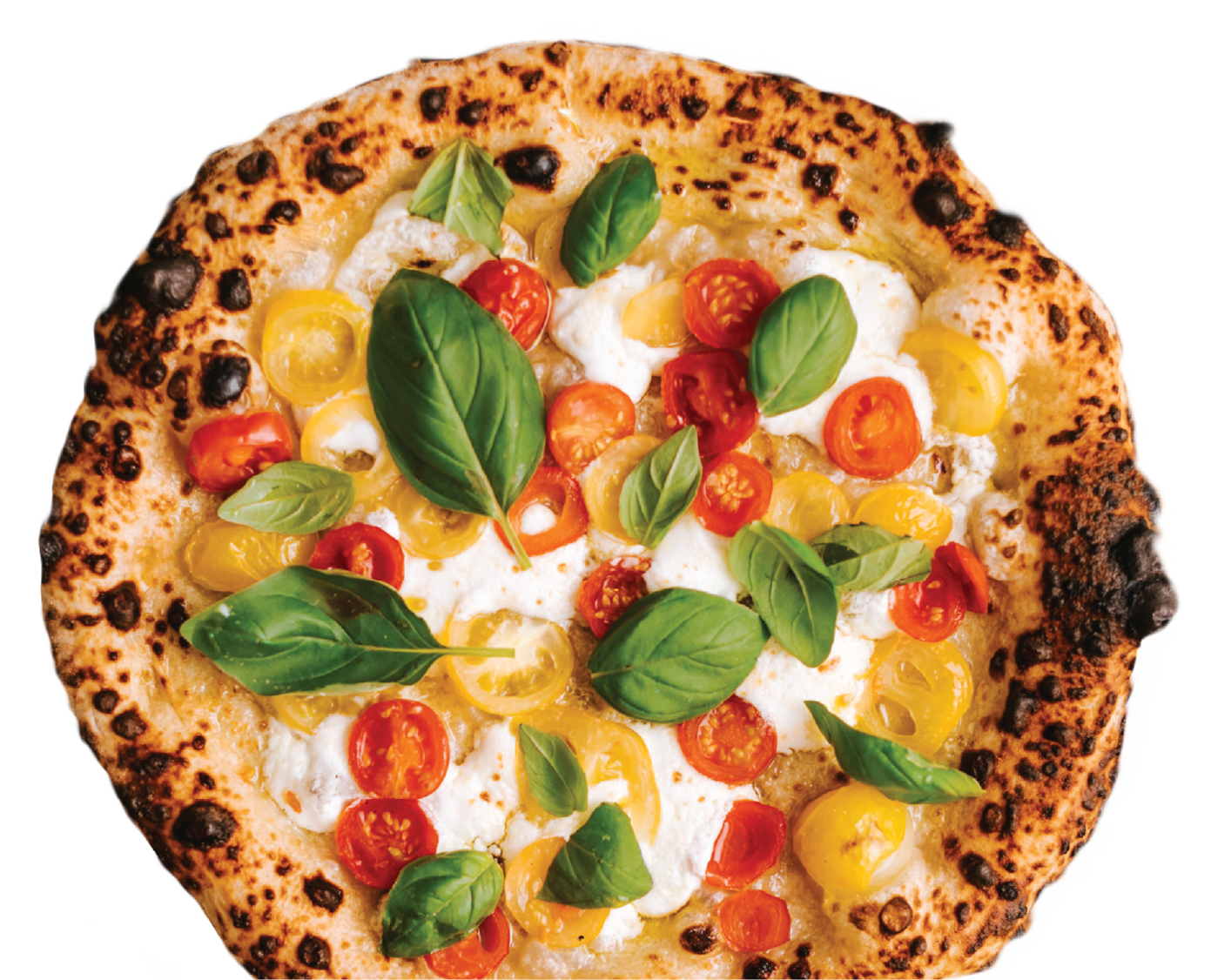 Deliciouspizza@mail.com
ORDER NOW:
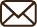 Deliciouspizza.com
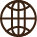 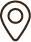 261 Green Street, North Little Rock, Arkansas
+1  774-773-1457
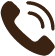 Free Home Delivery!
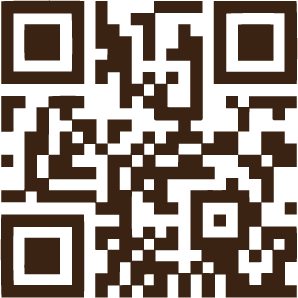 OPEN HOURS
Monday - Friday 8:00am - 9:00pm
Saturday 11:00am - 10:00pm
Sunday Closed
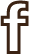 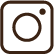 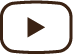 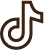 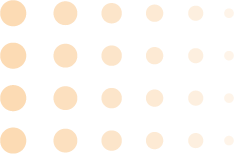 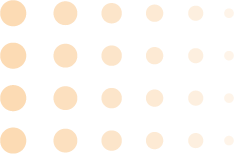 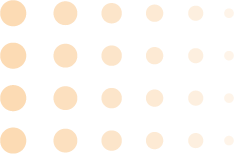 Deliciouspizza.com
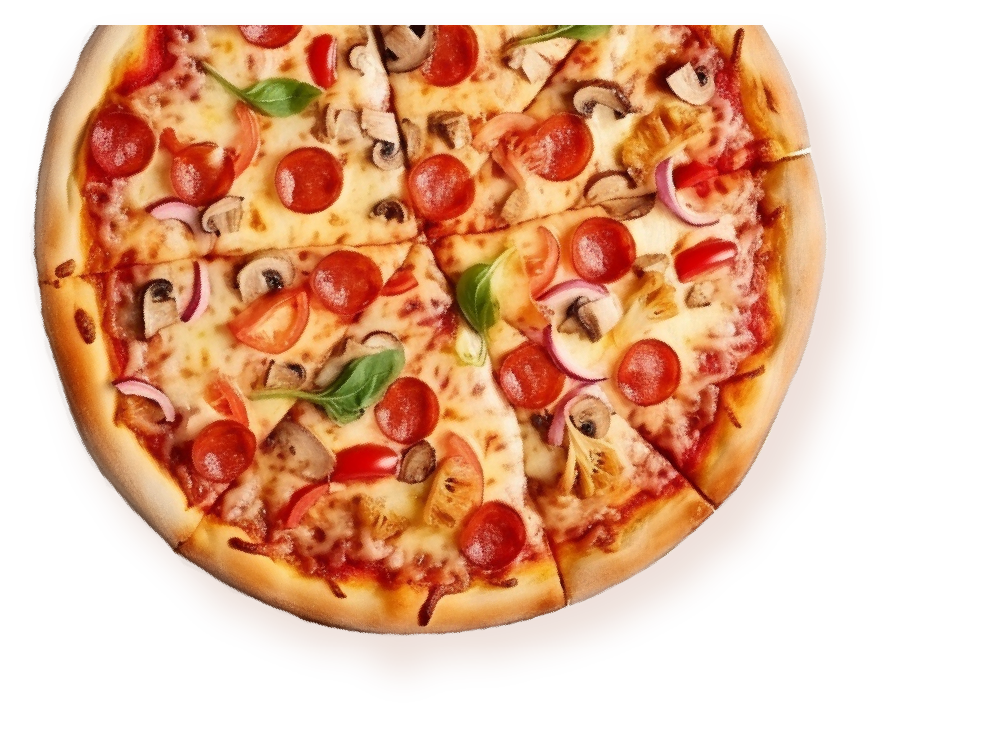 PIZZA 
OFFERINGS:
BUILD YOUR
OWN PIZZA:
Classic Margherita...........................................$18.50
Meat Lover's Supreme..................................$21.50
Vegetarian Garden Delight.........................$14.50
Spicy BBQ Chicken........................................$18.50
Unleash your creativity! Customize your pizza with a variety of toppings, cheeses, and sauces to suit your taste buds. From pineapple to prosciutto, the choice is yours!

Endless possibilities to create your perfect flavor combination, tailored to satisfy your cravings.
PIZZA
Our homage to tradition, featuring a thin crust topped with vibrant tomato sauce, fresh mozzarella, garden-picked basil leaves, and a drizzle of olive oil.
A carnivore delight! Piled high with generous portions of pepperoni, Italian sausage, savory bacon, and a mix of 
cheeses atop our flavorful pizza sauce.
A fusion of flavors! Tender chicken marinated in tangy BBQ sauce, paired with caramelized onions, bell peppers, 
and a sprinkle of spicy jalapeños, all topped 
with melted cheese.
Our homage to tradition, featuring a thin crust topped with vibrant tomato sauce, fresh mozzarella, garden-picked basil leaves, and a drizzle of olive oil.
WELCOME TO 
DELICIOUS 
PIZZA:
PIZZA
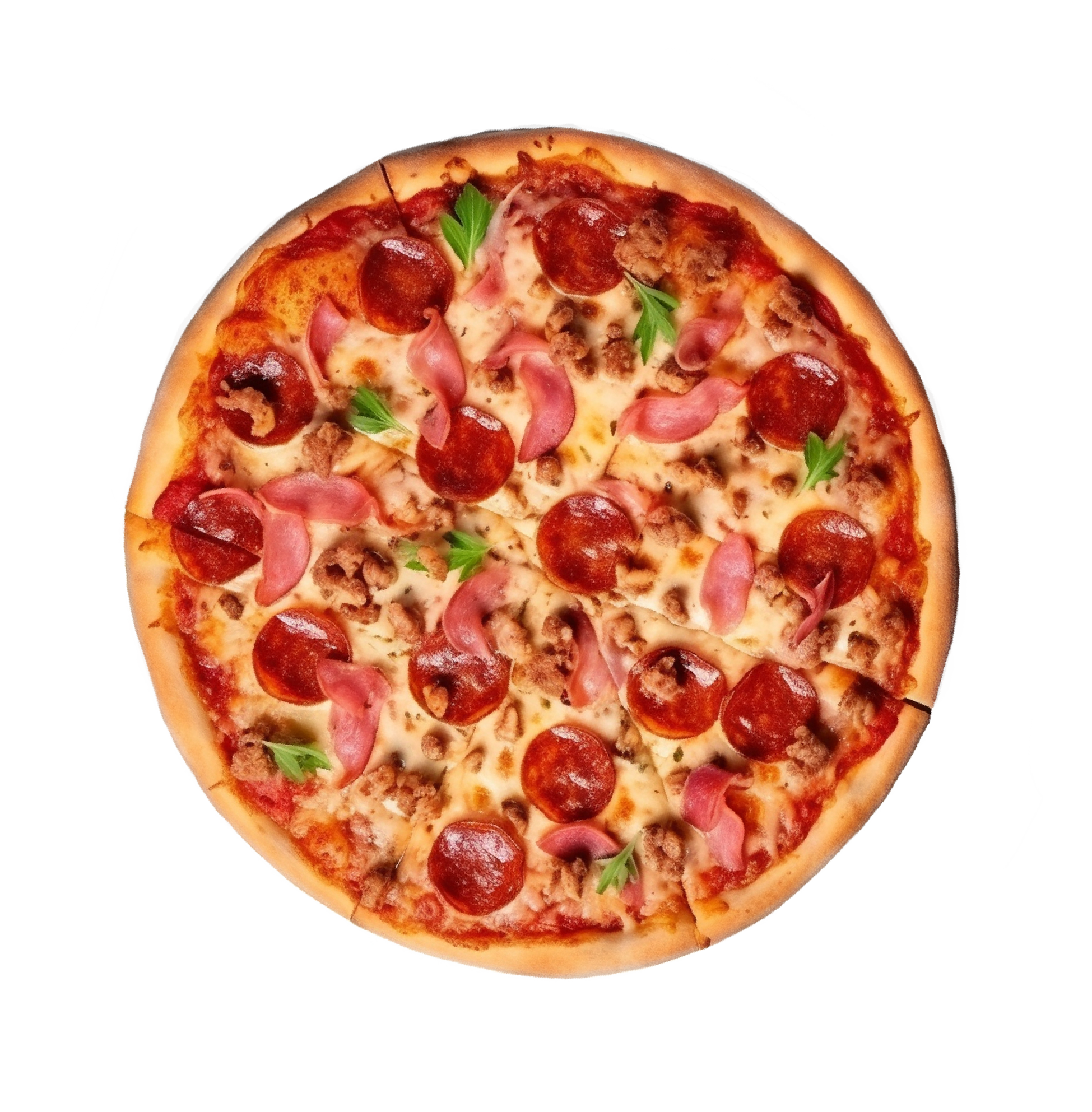 At Delicious Pizza, we believe in crafting more than just pizzas — we create experiences that tantalize taste buds and bring people together. Nestled in the heart of North Little Rock, our restaurant is a haven for pizza enthusiasts seeking a slice of culinary delight.
-15%
-20%
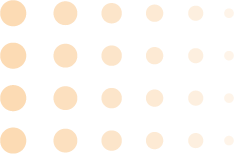 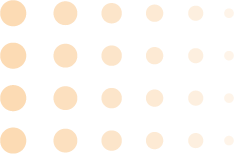